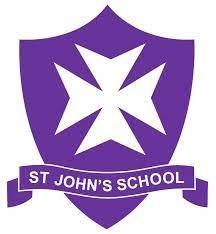 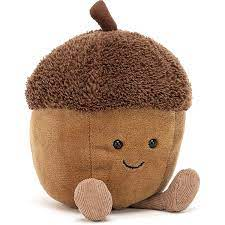 Welcome to Acorns
Knowledge Organiser Autumn Term 2

Let’s Celebrate
Communication and Language
Listening: 
Ask questions to find out more and to check they understand what has been said to them. Develop social phrases Engage in story times.
Attention: 
Make comments about what they have heard
Respond: 
Ask questions to clarify their understanding. 
Hold conversation when engaged in back-and-forth exchanges with their teacher and peers. Listen carefully and begin to learn simple stories, songs and rhymes.
Understanding: 
Follow 2 step instructions e.g., put bookbag in your cube and self register
Understand ‘why’ questions.
Speaking: 
Use sentences of 4-6 words. 
Sing a large repertoire of songs e.g., nursery rhymes or numbers of songs. 
Begin to use social phrases e.g., ‘Good Morning! 
Use talk to organise themselves and their play.
Vocabulary Concepts: 
where, what, why, who, how, either, or, in front, beside, between, until, while, but, although, above, after, all, around, back/ backwards, before, behind, below, both, different, early, forwards, front, story telling language
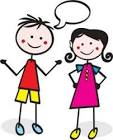 Revisit/ ongoing throughout the year:
Learn new vocabulary                                                                                                Use new vocabulary in different contexts
Use new vocabulary through the day in discussions and conversations                            
Learn new rhymes, poems, and songs
Listen to and talk about stories to build 
familiarity and understanding
Home Learning: 
Play a game of ‘I Spy’ using adjectives (describing words) such as “I spy something coloured red/ blue … or something round/ spikey/ shiny … or something that is big/ beautiful/ smelly/ growing/ hot/ noisy”
Personal, Social & Emotional Development
Express feelings: 
Aware of own feelings, can talk about feelings using words like ‘happy’, ‘sad’, ‘angry’.
Begin to understand how others might be feeling.
Build constructive and respectful relationships.
Manage behaviour: 
Express their feelings and consider the feelings of others, regulate behaviour accordingly. Work and play cooperatively and take turns with others
Self-awareness:
Know what they like and do not like.
Understands there are responsibilities in the classroom to follow and expectations for behaviour.
Independence: 
Can independently organise themselves in the morning 
Can manage their own personal hygiene e.g., toileting. 
Can follow 2 step instructions.
Collaboration: 
Interested in others play and starting to join in. 
Knows we work together to follow the class responsibilities
Give focused attention to what the teacher says 
Social skills: 
Build constructive and respectful relationships. 
Engage in positive interactions with adults and peers. 
Play with one or more children, extending and elaborating play ideas.
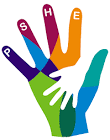 Vocabulary: 
Myself, Feelings, Being gentle, 
Rights, Talents, Responsibilities, Families, Home, Friends, Challenges, Perseverance, Jobs, Help, Exercise, Healthy food, Physical activity, Sleep, Clean, Bodies, 
Respecting my body, Fun, Fears, Growth,
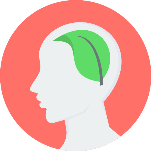 Revisit/ ongoing throughout the year:
Continue to develop skills of using gestures, non-verbal communication, facial expressions, body language, appropriate language, and vocabulary 
Listen to others, speak to peers and adults and engage in discussions in a positive way
Jigsaw: Celebrating Difference 
Identifying talents 
Being special 
Families 
Where we live 
Making friends Standing up for yourself
Anti Bullying week - One Kind Word
Home Learning: 
Can you learn a new skill or talent that you can share in school?
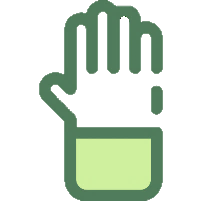 Revisit/ ongoing throughout the year

Continue to develop overall body-strength, balance, coordination, and agility through use of outdoor play equipment.
Physical Development
Develop the skills they need to manage the school day successfully: lining up and queuing, mealtimes, personal hygiene, changing

Develop their small motor skills so that they can use a range of tools competently, safely, and confidently. Suggested tools: pencils for drawing and writing, paintbrushes, scissors, knives, forks, and spoon. 
Develop the overall body strength, coordination, balance, and agility needed to engage successfully with future physical education sessions and other physical disciplines including dance, gymnastics, sport, and swimming through cooperation/ parachute games.

REAL PE FOCUS

Personal Cog Focus: Following instructions, practise safely, independent work

Coordination Skill: Floor Movement Patterns

Static Balance Skill: One Leg Standing in Pirate PE
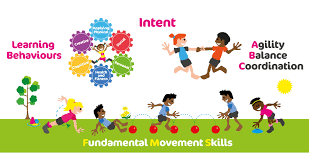 Home Learning
Ask your child to practise stretches before bedtime to relax, prepare their eyes and body for a restful 
night sleep.
Vocabulary
Warm up, roll, pirate balance, side step, gallop, hop, skip, space, bubble, breathe in/ out, body part names, balance, catch, trap, hold, stop, freeze, cool down, stretch, wide, narrow, long, still
[Speaker Notes: PE Progression of Skills]
Vocabulary: Phoneme, sound, phoneme frame, sound buttons, grapheme, rhyme, print, words, letters, sounds, books, story, blend, segment.
Literacy
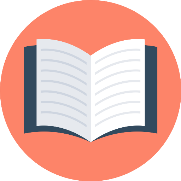 Revisit/ ongoing throughout the year

Re-read books to build up their confidence in word reading, their fluency and their understanding and enjoyment. Read books consistent with their phonic knowledge.
Emergent writing: 
Develop listening and speaking skills in a range of 
contexts.
Aware that writing communicates meaning.
Give meaning to marks they make. Understand that 
thoughts can be written down. 
Write their name copying it from a name card or try to write it from memory.
Composition: 
Use talk to link ideas, clarify thinking and feelings. Understands that thoughts and stories can be written down.
Spelling:  
Orally segment sounds in simple words.
Write their name copying it from a name card or try to write it from memory.
Handwriting: Penpals
Know that print carries meaning and in English, is read from left to right and top to bottom. 
Draws lines and circles.
Helicopter Stories: 
Adults scribing and writing down word for word, child decides part he/she would like to play and then on a simple stage to act out the story.
COMPREHENSION
Listen and enjoy sharing a range of books.
Hold a book correctly, handle with care and turn pages
 from front to back and recognise front and back cover.
Know that print carries meaning and in English, is read 
from left to right and top to bottom.
Know the difference between text and illustrations.
Enjoy joining in with rhyme, songs, and poems.
Join in with repeated refrains and key phrases.
WORD READING
Hear general sound discrimination and be able to orally blend and segment.
Home Learning:    
Ask your child to be a sound detective and look for sounds of the day in some old magazines/newspapers at home
Ask your child to complete their sound scrapbook
Ask your child to read their decodable book, tuning into focus sounds
Revisit/ ongoing throughout the year

Continue to develop general sound discrimination, rhythm and rhyme, alliteration, voice sounds, oral blending, and segmenting.
Phonics   
Phase 2 & 3
Hear general sound discrimination, identify rhythm, rhyme, alliteration and be able to orally blend and segment simple words. Recognise phase 2 & 3 sounds Hear and write  them in CVC words.
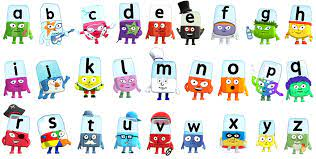 Home Learning
Choose one or two sounds to focus on each day and make some words containing these sounds, ask your child to read the words that you make … are they real or nonsense alien words?
Mathematics
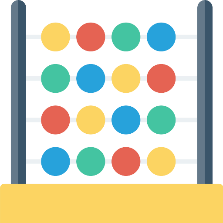 Vocabulary: 
Number, zero, one, two, three ..... to ten, none, How many? is the same as, equals, balances, as many as
more, larger, bigger, greater, biggest, most, less, fewer, smaller, smallest, least, guess, nearly, close to, about, just over, just under, too many, too few, enough, not enough
Composition of numbers 1-3 and representation of these numbers
Introducing numbers 4, 5, 0
Early doubling
Count out a smaller number of objects (up to six) from a larger group
Match and compare objects in two sets, recognising when the sets contain the same number of objects
Move around or partition and recombine small groups of up to four objects and recognise the total is the same

Recognition and use of 3D shapes
Use everyday language related to 
weight
Measure short periods of time
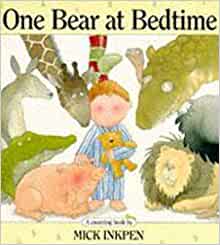 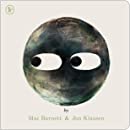 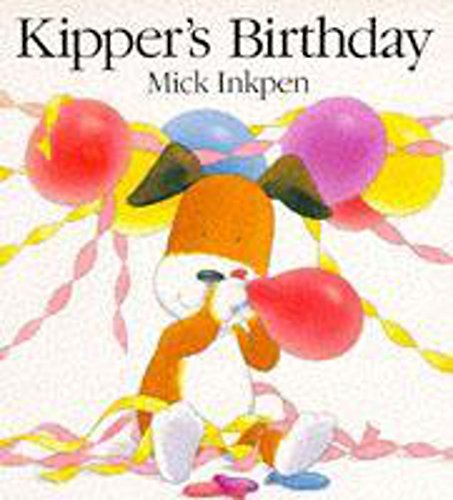 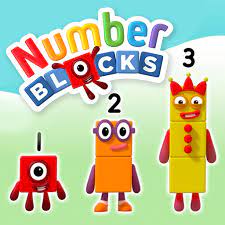 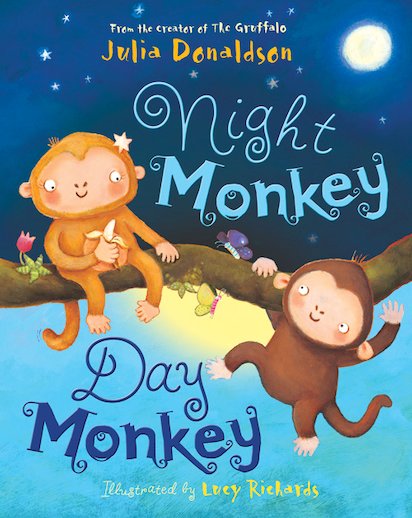 Home Learning: 
Sort shapes into circles and triangles. What do you notice? How do you know that it is a circle or a triangle?   
Play dominoes and learn the dot patterns for numbers without counting them. 
Play dice games and learn the pattern of the numbers.
Understanding the World
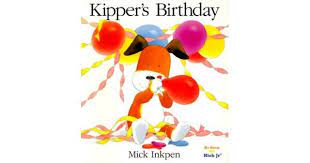 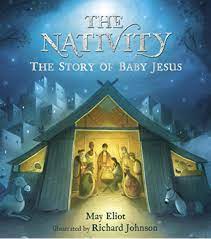 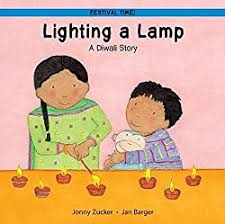 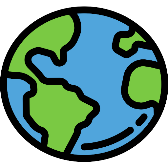 Vocabulary: 
Celebrate, celebration, festival, family, costume, present, gift, birthday party, Christmas, Diwali, culture, belief,  decoration, parade, gathering, group, party, season, changes, fire, burn, safety, light, heat, fuel, oxygen, spark.
Revisit/ ongoing throughout the year

Communication: Comment on what they notice about the environment where they live and understand the effect of the changing seasons on the natural world around them. Describe what they see, hear, and feel outside.
Observation: Explore the natural world around them by taking part in weekly Forest School sessions  and making observations and drawing pictures of animals and plants. Understand the need to respect and care for the natural environment and all living things.
Recognise that people have different beliefs and celebrate special times in different ways.
Recognise some similarities and differences between life in this country and life in other countries and stories from other cultures  

RE: 
How do people celebrate? Diwali 
USe persona dolls to introduce the faith Hinduism.
Understanding Christianity:
Incarnation – Why to Christians perform Nativities at Christmas?
Science
Exploring change and decay (seasonal)

Forest School: Introduce Fire with fire steels to make a spark.
Snap Science: Winter Trees
Home Learning: 
• Talk about family celebrations and what customs and preparations take place. * Make party invitations for a teddy tea party or another celebrations. * Make and write cards for different celebrations. * Research how people celebrate different festivals all around the world. How is Christmas celebrated in Italy, Spain, Russia?
Expressive Arts and Design
Join in with role play games and use resources available for props; build models using construction equipment.


Diva lamps - using a range of different media
Rama and Sita puppet show
 
Changing words to Nursery rhymes

Sing in a group or on their own, increasingly matching the pitch and following the melody - Nativity Singing

Performance - Nativity Production

Provide opportunities to work together to develop and realise creative ideas.Develop storylines in their pretend play.

Artist study – Kandinsky -coloured shapes
Yayoi kusama (collaborative work with dotty art)
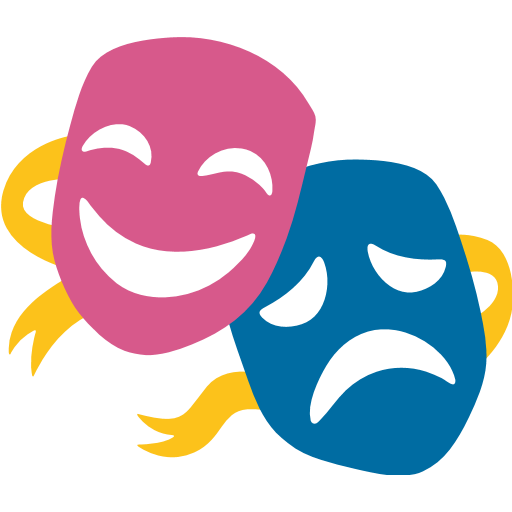 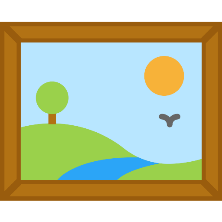 Vocabulary
Thick, thin, soft, pattern, line, shape, detail, charcoal coloured pencil, felt tip pen, primary (colour), light, dark, warm, cold, bright, glue stick, scissors, thread, model, cut, stick, fold, bend, attach, assemble, join, press, poke, squeeze, roll, stack, pinch
Revisit/ ongoing throughout the year

Explore, use, and refine a variety of artistic effects to express their ideas and feelings.
Explore and engage in music making and dance, performing solo or in groups.
Charanga: My Stories Unit:
I’m A Little Teapot
The Grand Old Duke Of York
Ring O’ Roses
Hickory Dickory Dock
Not Too Difficult
The ABC Song    
Sing in a group or on their own, increasingly matching the pitch and following the melody.
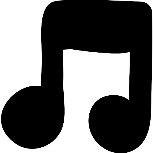 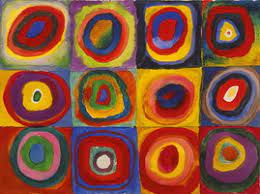 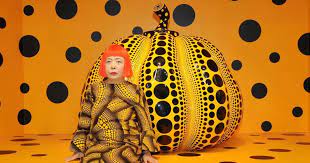